What is she doing?
How to Play:
Students will answer the question with picture clues on the slides. 

They must associate the question with the response.
I am = I’m
You are =

He is = 

She is = 

They are = 

We are =
You’re

He’s

She’s 

They’re

We’re
What is she doing?
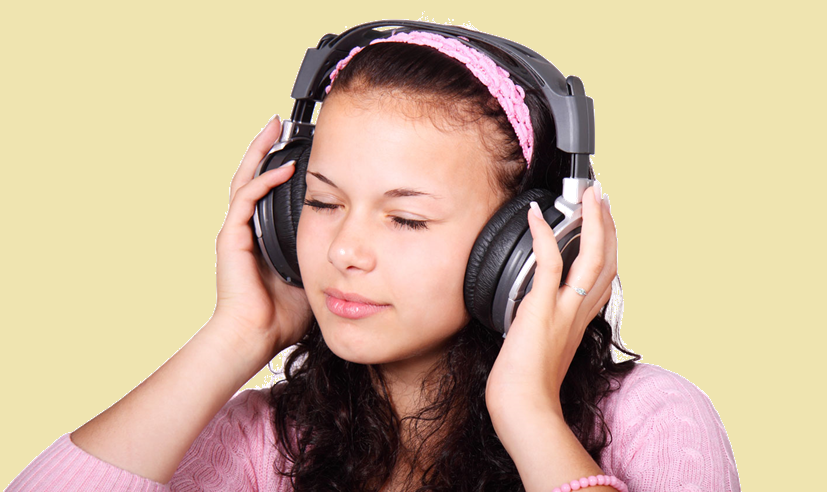 She’s listening to music.
What is he doing?
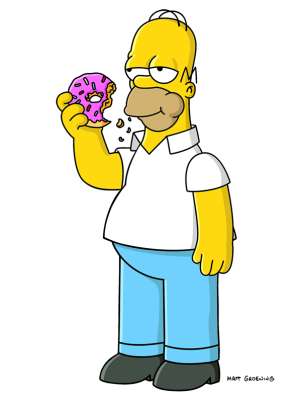 He’s eating.
What are you doing?
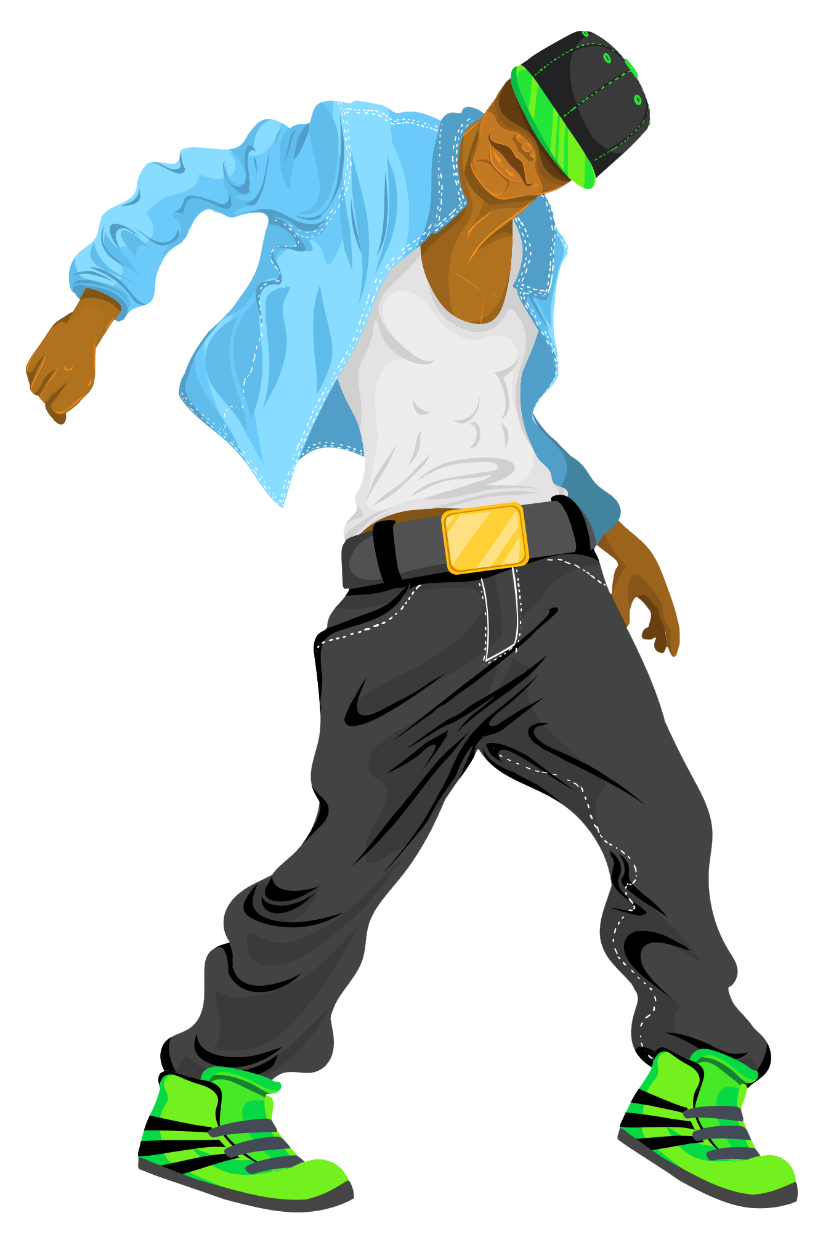 I’m dancing.
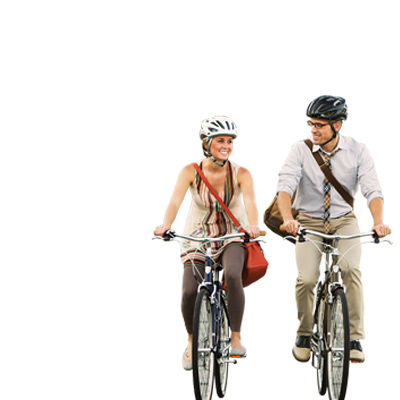 What are they doing?
They’re riding a bike.
What is she doing?
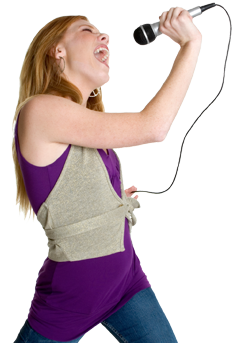 She’s singing.
What is he doing?
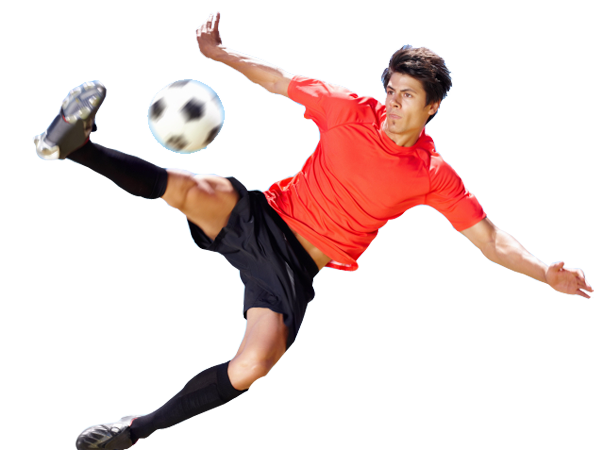 He’s playing soccer.
What is she doing?
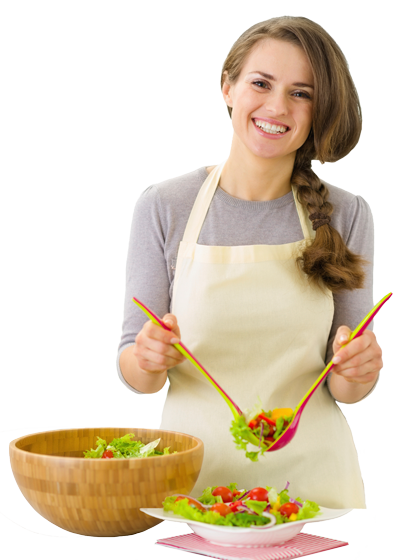 She’s cooking.
What are we doing?
We’re reading.
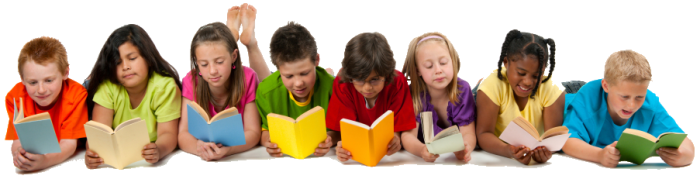 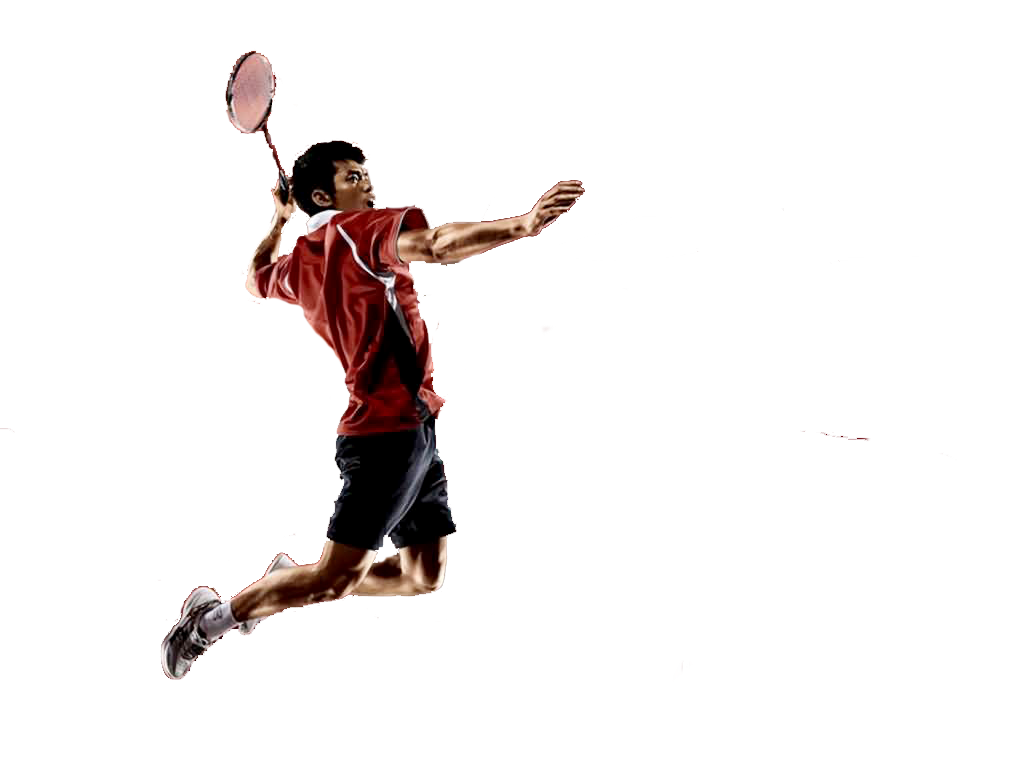 What is he doing?
He’s playing badminton.
What is she doing?
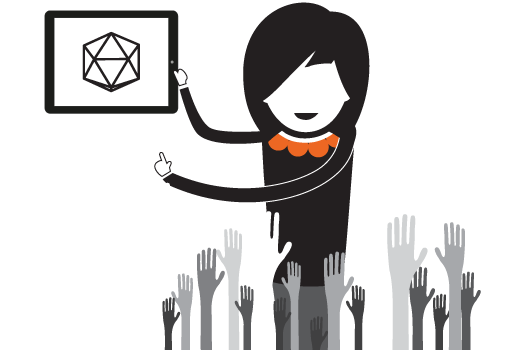 She’s teaching.
What are you doing?
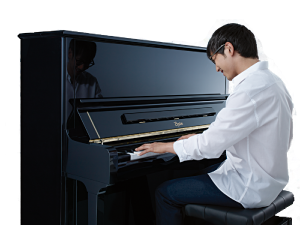 He’s playing piano.
What is he doing?
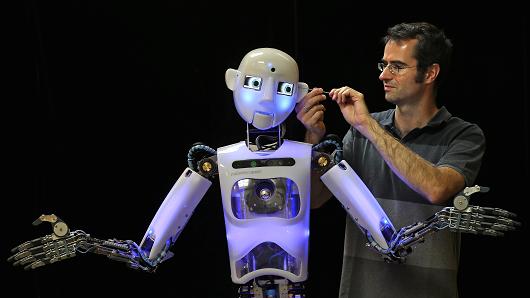 He’s making a robot.
What is she doing?
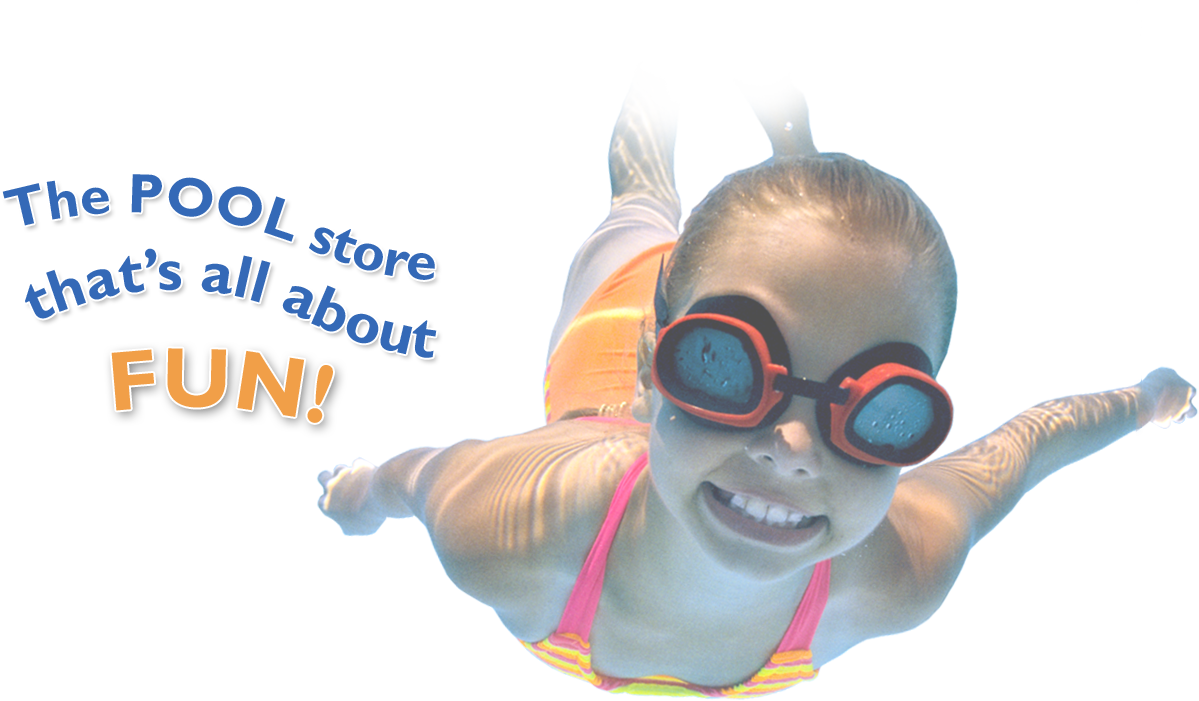 She’s swimming.
What are they doing?
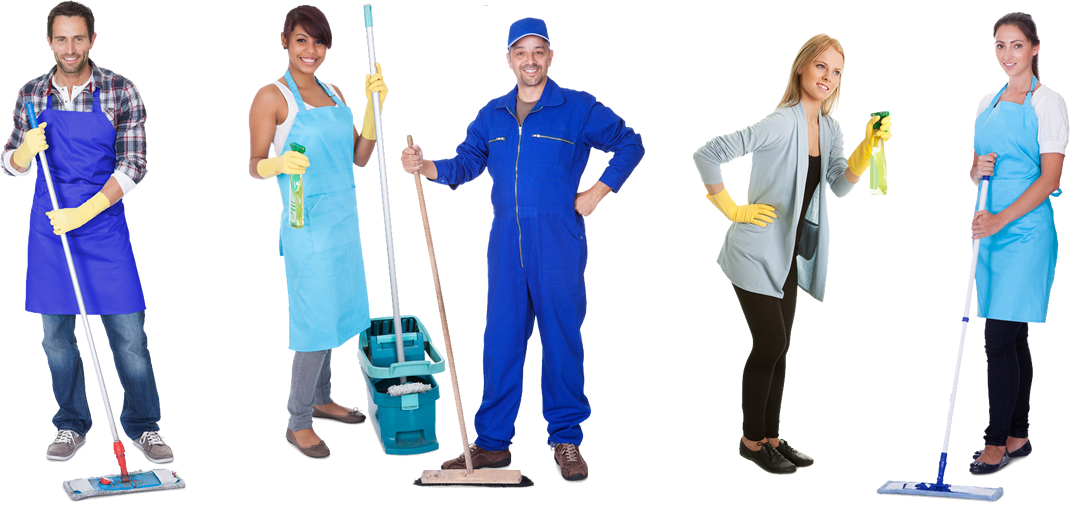 They’re cleaning.
What are you doing?
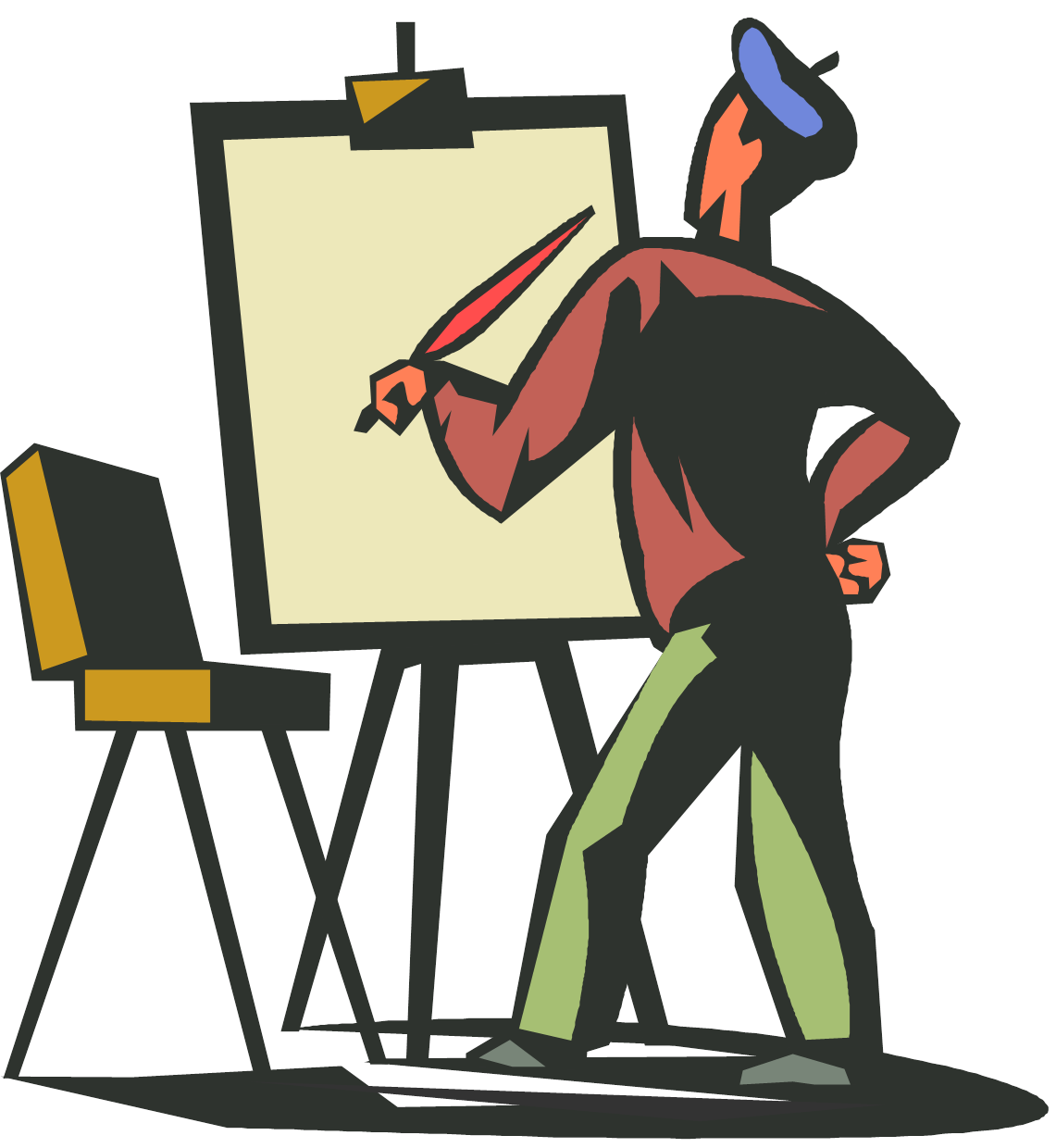 I’m painting.
What are they doing?
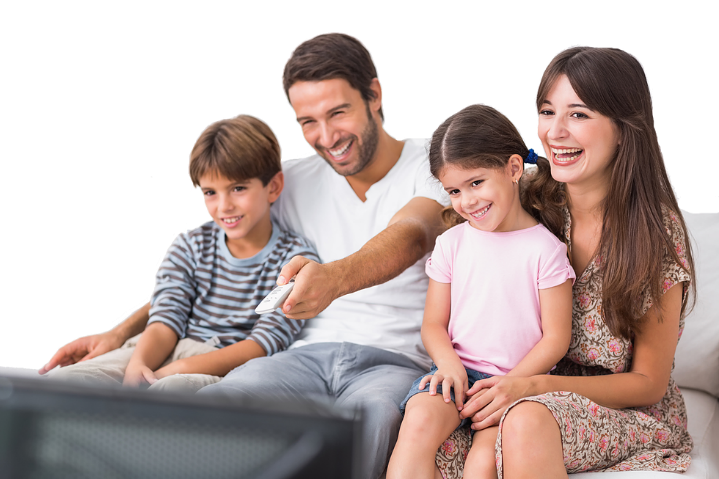 They’re watching TV.
What are they doing?
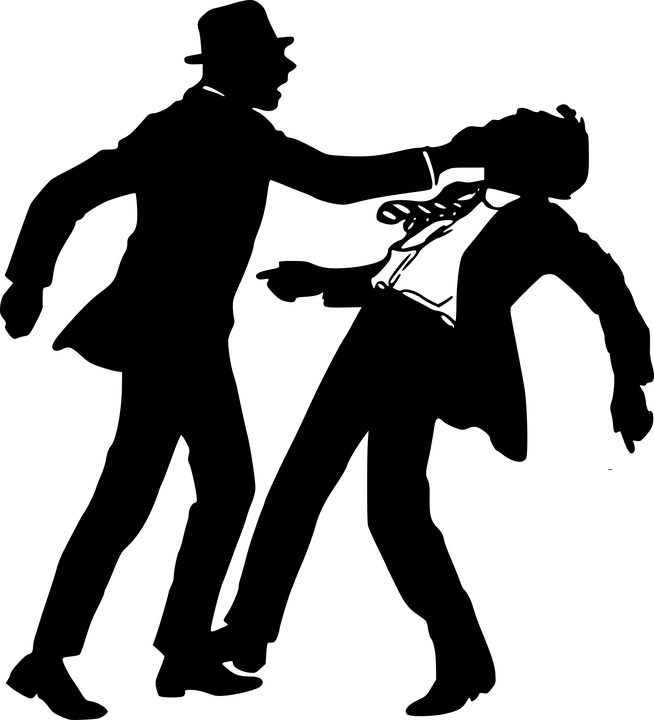 They’re fighting.
What are we doing?
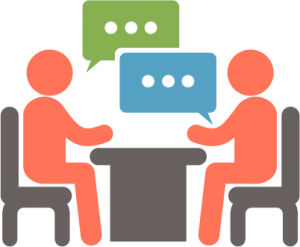 We’re talking.